EGSE ( Electrical Ground Support Equipement)
Bloc diagramme proposition
ISC06
Composant
ISC06
EGSE
ISC06
EGSE
Intermédiaires
BUT : Remplacer le composant par le boitier EGSE afin de tester la continuité entre composant et ISC06
Le test devra être réalisé avec les terminaux définitifs sachant qu’il y a entre les 2 des éléments intermédiaires
Nous avons 3 diagrammes possibles en ce qui concerne les composants réels actuellement
C’est le cas des composants suivant:
Premier bloc « composant » possible Codeur + Moteur
ISC06
Composant
Signaux quadratures A/B
Signaux codage
L220 DG


L505 DC


M122 DC
RS422
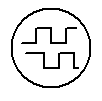 Signaux quadratures A/B
RS422
M
Commande moteur
Signaux quadratures A/B
RS422
SWITCH
Deuxième bloc possible codeur uniquement
C’est le cas des composants suivant:
ISC06
composant
BiSS-C
RS422
LA11


MRP5010


AkSim2


ECA 4000
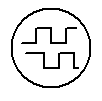 Signaux codage
EnData2.2
RS485
BiSS-C
RS422
EnData2.2
RS485
Troisième bloc possible moteur uniquement
C’est le cas des composants suivant:
ICS06
ZSS 25


ZSS 52


ZSS 32
Stepper


Stepper


Stepper
Composant
M
Commande moteur
Comment se présente le bloc fonctionnel du composant?
ICS06
EGSE
Signaux codage
Codeur Fictif
SWITCH
Charge Fictif
Commande moteur
Composant fictif
Comme convenue notre EGSE  sera composé de la partie codeur fictif et moteur fictif  et seront séparé
ICS06
EGSE
Codeur Fictif
Signaux codage
SWITCH
Indication présence commande Moteur
Charge Fictif
Commande moteur
Interface
Transfert donnée test
Indication transfert
Structure du bloc EGSE
EGSE
ICS06
Codeur Fictif
Signaux de codages
SWITCH
Indication présence commande Moteur
Moteur Fictif
Commande moteur
Composant fictif
Interface
Transfert donnée test
Indication transfert
Signaux Générique
ICS06
EGSE
Codeur Fictif
Adaptation connectique
Signaux de codages
SWITCH
Indication présence commande Moteur
Commande moteur
Moteur Fictif
Composant fictif
Interface
Transfert donnée test
Indication transfert
EGSE
ICS06
Codage signaux générique
Codeur Fictif
Adaptation connectique
Signaux codage
SWITCH 
générique
SWITCH
Commande moteur générique
Moteur Fictif
Indication présence commande Moteur
Commande moteur
Composant fictif
EGSE devra s’adapter à un panel de signaux pour réaliser les tests